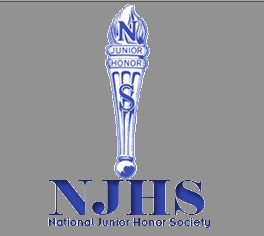 National Junior Honor Society
Officer Campaign Speeches
Presidential Candidates
Presidential Candidate A
Hi, I’m _____________, and I hope to get your vote for NJHS president. I think that I am a good candidate for this position because I’m dedicated and would do my best to help us all enjoy being in NJHS. I would not be here if it weren’t for my hard work and good grades. I know that I would be a perfect choice for this role because I will not avoid any challenge; rather I will meet it head on. A true leader has an unselfish personality and inspires others to follow in their footsteps. I believe I can do all of this and more. I will put in extra time and will do my very best to never leave a project unfinished. Being president, I will bring organization, responsibility, and prestige to this association. I hope that you will really think about the leadership, drive, and ambition I have to offer.
Presidential Candidate B
I am running for this year’s National Junior Honor Society president because  believe that I could help make this year one of the best and most fun for everybody.  One of the qualities I have that would make me a good president is I am very organized to make sure everything is correct.   Would make sure that every meeting would cover everything you need to know and be very involved in NJHS.  If you voted for me for president, I would also let the other members decide how to run meetings.  For example, if you would want to bring in food and drinks during a meeting for everybody to share. Lastly, I have been very involved in the Monroe community, including WEB, Leadership, breakfast Club, A la Carte, and I was a member of NJHS last year, so I know exactly how to be a good president an leader for you.
Presidential Candidate C
Hello, currently I am participating in the NJHS presidential elections. Personally, I believe that being a president is an extreme leadership position that entails looking for new and innovative ideas, listening to others, and constructing ideas that will benefit our community. That being said, I believe I fit all qualifications to be your 2015 NJHS president. I am very ambitious, in the sense that I strive for perfection and consistency with an organized and maintainable future. Its an honor to be apart of the NJHS community and I have great respect for all of my peers. With determination and perseverance, I will strive to complete and resolve all of my work to move us forward I a positive direction. I think that is a valuable quality for presidents to have. I like listening to ideas and working with others to find solutions to problems that are important in our society. I think that as a community we can accomplish so many fantastic things. So please allow me to help and guide our school to success with a hard-working and determined NJHS president. Vote for me.
Presidential Candidate D
I’d love to go on the East Coast Trip and meet President Obama, but for now, this will do. Hello there, I’m running for the position of president. I’d like to lead the Maverick Chapter of NJHS. I believe that I possess leadership skills that will be beneficial to our group. I feel everything in a group is about teamwork, with a guiding hand. I would love to help guide our group. I listen to people when they need or want to talk, and I feel that this is an important quality of a leader as it forms a sense of communication amongst a team of individuals.  For an organization like ours, we should express our ideas and concerns, and voice our opinions, to ensure success for our organization.  We all need to listen to one another. I would like to help make the NJHS organization a great group.  I can do that, as your president!
Presidential Candidate E
I would like to be president of NJHS.  I was part of NJHS for the 2013-2014 school year, and I am very dedicated to it.  As president, I could help lead effective meetings where people can express opinion and help people bring ideas.  I don’t mind talking in front of crowds which will help me lead successful meetings.   I can make things organized by having a clear, concise agenda for each meeting.  I can bring and express ideas in a positive environment.  I can also, find different opportunities to volunteer.  I’ll bring ideas on how to help society such as, helping the Red Cross, tutoring kids at school, and help provide for local animal shelters.  As a leader, it is an opportunity for personal growth. In meetings, I can learn how to manage a diverse group of people with different ideas.  I’ll also learn how to interact with students.   We can learn how to push new ideas, overcome certain obstacles, and manage issues.  I can learn how to coordinate with other groups and organizations, to help achieve our goals.  I’ve had experience leading, such as being captain of my sports team where, I helped my coach, and make it positive yet, dedicated and focused.  This opportunity would help me build on that experience.  I can help inspire other kids, and help lead by example, bringing a positive change to society.
Vice President Candidates
Vice President Candidate A
I think I would make a good vice president of NJHS for a couple of reasons.  I have had experience in this program last year and I believe that gives me some experience of what will be going on this year.  I have a couple of ideas of what we can do for the community.  And all of my ides come for my heart not from my mind.  I have always wanted to go in to a children’s hospital and spend a day with them.  Last year, the president brought up the idea of doing dictionary day.  I though that was a wonderful idea because I remember when I was in third grade I really appreciated it when they gave me my own dictionary.  I don’t want to be in NJHS just for the field trips or to get community service on my resume.  I joined NJHS to make others happy and put a smile on their face.  I know that most of you weren’t in NJHS last year, but I believe we should have more meetings and that we should do more things as a team. It would be awesome if we could get together over weekends and do community service.  Since most of us are eighth graders let’s make this last year a great one.  Thanks for listening.  
Vice President Candidate B
Hello, I am currently running for the position of NJHS vice president. I understand how big of a responsibility being a vice president is.  It takes hard work, dedication, motivation, cooperation, teamwork, and above all else, determination.  I am willing and prepared to provide any service that would be of use to NJHS.  I am dedicated to my work and community as well as peers; I am motivated to work hard to do my best for our school; I am cooperative with those around me; I am more than capable of working and engaging with our team; and I am DETERMINED to help my peers, my community, and those around it.  I think that with a responsible person in a leadership position we can all be capable of reaching new heights as both individuals and a collaborative team.  I am able to both listen to input and effectively put it into progress.  I hope to achieve many great things throughout this year, so vote for me as vice president because I can promise great things on behalf of this year’s NJHS team.
Secretary Candidates
Secretary Candidate A
U should vote 4 me cuz im kool.  I have shweg.  I can rite nicely and have good spealling.  I can do evrything.  I play pokemon evryday and listen to dubstep so Im kool.  I think the Royals will win World Series becuz I can see the future.  Vote 4 me plz.  My mummy will be proud. Peace -3-
Secretary Candidate B
I am seeking the opportunity to become the 2015-16 NJHS secretary of office.  There are many reasons why I think this position is the best fit for me and my lifestyle.  First of all, I have experience being a secretary.  In 5th grade, my teacher chose me to write important things down while in class.  I am good at keeping up to date with important event, and planning things ahead of time.  Also, I actually enjoy taking notes and summarizing.  I am able to adapt to new situation well, and can improve the job of secretary better.
All these examples would be very useful when posting events, highlights, and reminders on Edmodo.  Additionally, I used Edmodo all of last year, so I have the experience that can be very helpful.  I am very organized hen I need to get the job done, so you won’t have to worry about me falling behind in keep up with current problems.  Continued on next slide.
Secretary Candidate B Continued
I will strive to post at least once every week, and make sure everyone gets the memos.  Lastly, I have an idea for Edmodo.  I could make a list of our current number of service hours and post options for upcoming service events to help complete hours.  I hope you all will vote for me, and I will be very thankful if I could have this job.
Thank you for considering my request.
Secretary Candidate C
Hello, this year I am running for the secretary position. I am particularity excited or this position because I have experienced it first-hand. I am always very involved with the school and is always looking for new ways to help out. I do enjoy writing and taking precise notes is something that I am very good at. I am always focused and ready to bring and present new ideas to our society. I would be so proud to have the chance to record our ideas and witness them blossom and grow. My understanding of the job and what it entitles will help me to be the best I can be for our team. Although I do tend to have a leader personality I am excited to listen to what you have to share and write down all possible future ideas. Make the right choice vote for me to be your NJHS secretary.
Treasurer Candidates
Treasurer Candidate A
SHOW ME THE MONEY! As far as names go, you can call me Jerry Maguire.  I’m running for the position of treasurer. I want to take this officer position because I love math. I’ve always loved math and I find it fun. I want to apply my math skills and passion to help benefit our group. Math is my favorite class, and I think I have a knack for numbers. I would gladly count multiple boxes of loose change for our group to send to UNICEF. I think that the position of treasurer is ideal for me, and I hope that others can see that too. Please consider me amongst the candidates for treasurer. Thank you for your time.
Treasurer Candidate B
Hello, I am running for the position of NJHS treasure.  I want to be treasurer because I like to work with a team that raises money for the good of others, I like to see our success and hard work be put to great use.  I would be honored to assist in counting money that, not only we have all worked hard for but money that will in the future better our community.  My persistence and drive towards perfection will insure that no mistakes are mad when counting and that your earnings will be responsibly taken care of.  I am excited to see the witness first hand how our hard efforts pay off.  Vote me for this year’s treasurer and make sure that your money is in good hands!
Historian Candidates
Historian Candidate A
Hello, this year I am running for the NJHS historian position.  I would love to serve NJHS by helping to make and record wonderful memories to remember for the rest of our lives.  I have a lot of experience with technology and photography and I take any responsibility given to me very seriously.  Like you, I am passionate about accomplishing many great things throughout the year and I hope to enable the NJHS team to reflect back on these memories in the best way possible by capturing the moment and reliving the great things we have done together.  If I am elected as historian, I promise to exhibit my true dedication through photography.  I can Guarantee you all that I have the motivation and concentration to serve you as the 2015-2016 NJHS historian.  These are your memories, let someone hard working and responsible help record our achievements and greatest successes for the rest of the year.  Vote for me!